BOLEZNI  KRVI IN KRVOTVORNIH ORGANOV
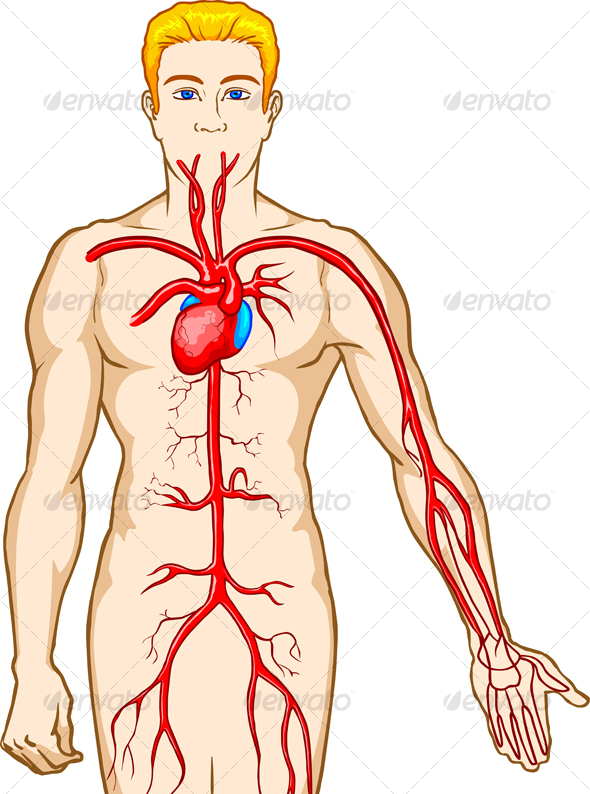 HEMATOLOGIJA
Veda, ki proučuje kri in krvotvorne organe.

KRI 
Suspenzija krvnih celic  vodno koloidni raztopini,ki vsebuje elektrolite.
Pri odraslem človeku znaša  količina krvi od 7-9% telesne teže (npr. pri TT 70 kg je to okoli 5-6 litrov).

SERUM
Tekočina, ki ostane po odstranitvi dejavnikov strjevanja krvi iz plazme.

HEMATOPOEZA
Je nastajanje in dozorevanje krvnih celic  v rdečem kostnem mozgu reber,medenice, lobanjskih kosti, prsnice in vretenc, proksimalnih epifizah  stegnenice in nadlahtnice.

ERITROPOEZA
Nastajanje, razvoj in dozorevanje rdečih krvnih telesc- eritrocitov.
Razvoj krvnih celic:
Vse krvne celice nastajajo pri človeku v krvotvornem ali hematopoetskem tkivu.

Pri odraslem človeku so to:
rdeči kostni mozeg,
limfatično tkivo.

Vse  krvne celice nastajajo iz matičnih celic v kostnem mozgu,  njihove glavne lastnosti so:
sposobnost samoobnove,
sposobnost dozorevanja v matičnih celicah, ki so usmerjene v določeno vrsto krvnih celic.
Osnovna matična  celica je pluripotentna (sposobnost celice, da se razvije v več vrst sorodnih celic), poznamo 2 vrsti multipotentnih matičnih celic :

MIOTIČNE – dozorevajo v  usmerjene matične celice rdeče vrste : nevtrofilne-monocitne, euzinofilne, bazofilne in megakariocitne-trombocitne  vrste, iz teh se razvijejo zrele krvne celice, ki izplavajo v kri.

LIMFATIČNE – iz njih se razvijejo limfocitne vrste B in T ter plazmatke, med procesom, ki poteka v limfatičnem tkivu.
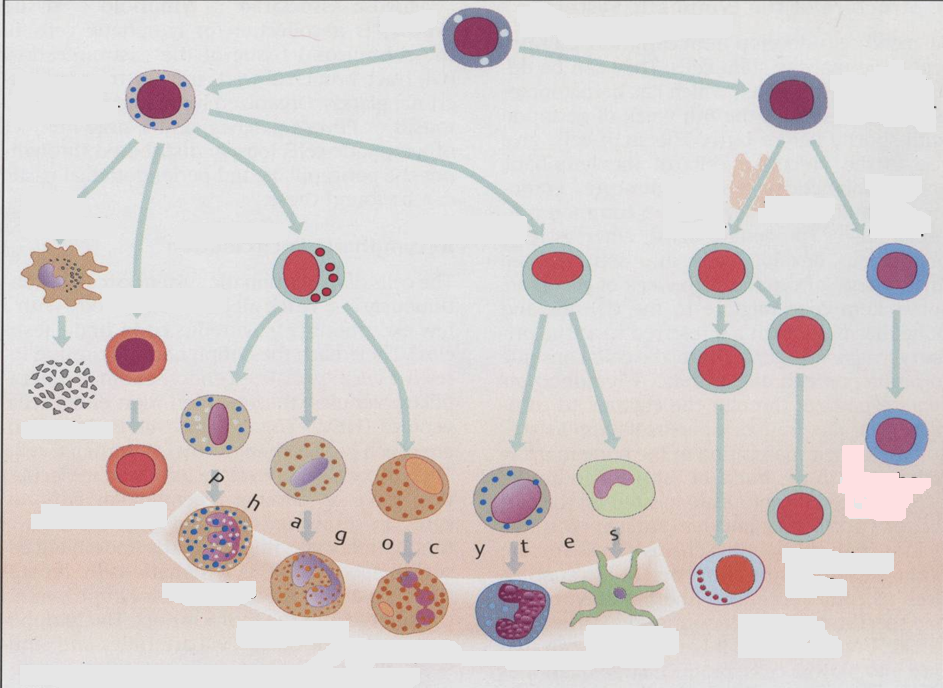 Pluripotentna matična celica
PMC
MMM-L
MMM-M
Multipotentna matična celica
liMfatične vrste
MMC-L
PMC
Multipotentna matična celica
miotične vrste
MMC-M
TIMUS
MEGAKARIOCITI
MYELOBLASTI
MONOBLASTI
Eritroblasti
TROMBOCITI
LIMFOCITI-B
ERITROCITI
LINmFOCITI-T
BAZOFILCI
EOZINOFILCI
PLAZMATIKA
NEVRALNE CELICE
NEVROFILCI
MONOCITI
RAZVOJ KRVNIČK IZ  OSNOVNE CELICE V KOSTNEM MOZGU
Naloge krvi:
Lahko delimo na tri področja:
TRABSPORT – kisik, hranilne snovi, odpadne snovi, hormonov;
OBRAMBA – tvori protitelesa in s fagocitozo uničuje mikrobe in tujke;
VZDRŽEVANJE ACIDO – BAZIČNEGA RAVNOVESJA- s puferskimi snovmi.
Celični del krvi sestavljajo celice:
rdeče vrste- ERITROCITI (prenašajo, O2 in CO2),
celice bele vrste – LEVKOCITI (sodelujejo pri obrambi ped okužbami),
krvne ploščice –TROMBOCITI (sodelujejo pri strjevanju krvi).
ERITROCIT
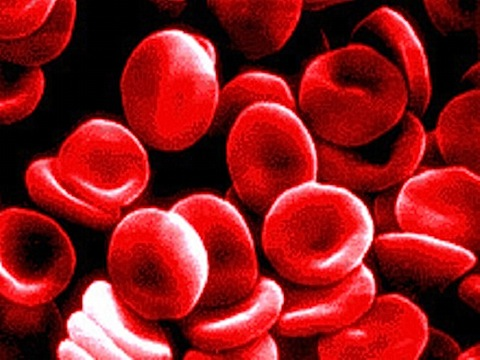 Celica ima obliko bikonkavnega diska,
    je brez jedra, mehka in upogljiva, 
nastaja v kostnem mozgu, njegovo nastajanje in dozorevanje spodbuja hormon ERITROPOETIN iz ledvic, mlad eritrocit se imenuje RETIKULOCIT.
na površini membrane ima ANTIGENE KRVNIH SKUPIN A in B ter Rh faktorja,
povprečna življenjska doba 100-120 dni, glavno vlogo pri razgradnji eritocita ima vranica, ostarele eritrocite fagocitirajo makrofagi.
4. SKUPINE HEMA, KI VSEBUJEJO IONE ŽELEZA
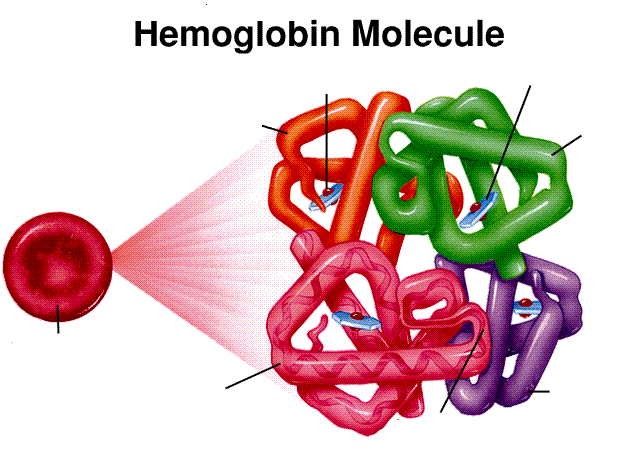 ŽELEZO
ERITROCIT
2. PAROV POLIPEPTIDNIH VERIG GLOBINA
Glavna sestavina eritrocita je –HEMOGLOBIN, ki prenaša O2 in Co2 ter vzdržuje znotrajcelični pH.  Zgrajen je iz globina in hema, ki vsebuje Fe ione v fero obliki.
Ob razpadu se delež Fe iz hema  poveže z beljakovino plazme (transferinom) in potuje v kostni mozeg , kjer se vgradi v nove eritrocite, preostalo Fe se deloma shrani v obliki feritina, deloma pa presnovi v biliverdin.
LEVKOCITI
Krvne celice bele vrste imenujemo levkociti, sposobne ameboidnega gibanja.

Poznamo 3 vrste, ki se ločijo po  morfoloških lastnostih (obliki) in funkcijah v telesu:
Granulociti – imajo zrnca v citoplazmi in se delijo na: 
    - nevtrofilce, 
    - euzinofilce, 
    - bazofilce.
Monociti – imajo veliko okroglo jedro v obliki podkve.
Granulociti in monociti sodelujejo pri obrambnih mehanizmih organizma, ker požirajo bakterije.
Limfociti – skladiščijo imunski spomin in nadzorujejo nastanek protitelesc, s katerimi uničujejo tuje snovi.
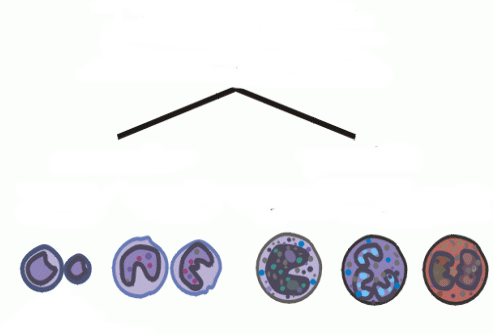 LEVKOCITI
GRANULIRANI
NEGRANULIRANI
GRANULOCITI
BAZOFILCI
EUZINOFILCI
NEUTROFILCI
LINFOCITI
MONOCITI
TROMBOCITI
MULTIPOTENTNA MATIČNA CELICA
MIOTIČNE VRSTE
MMC-M
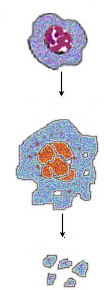 So citoplazemski delci nepravilnih oblik, nastali iz megakariocitov, največjih celic v kostnem mozgu.

Trombocitni rastni faktor vpliva na proliferacijo (povečanje števila celic zaradi intenzivne delitve) celic in ima verjetno vlogo pri nastanku; ateroskleroze, rasti tumorjev in zaraščanja ran.

Življenjska doba od 8-10 dni, okoli 40% jih je v vraničnem krvnem obtoku, samo majhen del jih porabi zaustavljanje krvavitve.

Zvečano število trombocitov  kaže na:
vnetje,
rakave tvorbe,
stanje po krvavitvi.
MEGAKARIOCIT
TROMBOCIT
PLAZMA
Tekoči del krvi,  sestavljen iz:
VODE
91-92%
Neorganskih sestavin, ki so ioni: 
Na, K, Mg, P, Fe, I
Beljakovinskega dela: 
albumini, 
globulini,
fibrinogen,
Organskih snovi: 
sečnina, 
sečna kislina, 
kreatinin, 
maščobne kisline, 
holesterol, 
glukozo in 
različni encimi.
VRANICA
Glede na svojo anatomsko zgradbo in naloge pripada  linfatičnem in makrofagnem sistemu.

Leži pod levo polovico trebušne prepone, nekako pod devetem levem rebru.

V embrionalnem razvoju je vranica pomemben krvotvorni organ, pri odraslem v njej normalno nastajajo le limfociti, druge krvne celice pa NE.

V ranica prestreza mikrobe in tujke iz krožeče krvi ter jih uničuje.

Ljudje, katerih vranica ni več funkcionalna ali ki so brez nje (asplenija), prevzamejo bezgavke  poglavitne funkcije vranice, zato lahko človek živi tudi brez nje.

V vranici je največja koncentracija trombocitov in retikulocitov.
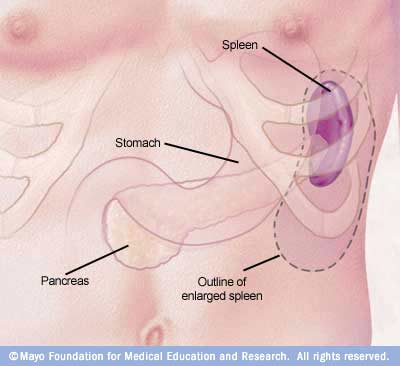 HEMOGRAM
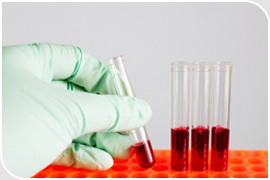 Krvna slika ali hemogram je:
 laboratorijski rezultat preiskave krvi;
osnovna preiskava pri diagnostiki različnih bolezni.

Glede na osnovne krvne celične vrste lahko krvno sliko delimo na;
rdečo krvno sliko, 
belo krvno sliko in 
število trombocitov. 

Kadar število celic prestopi mejne ali referenčne vrednosti, nam to daje različne informacije o možnih bolezenskih vzrokih.
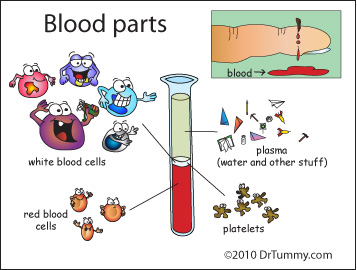 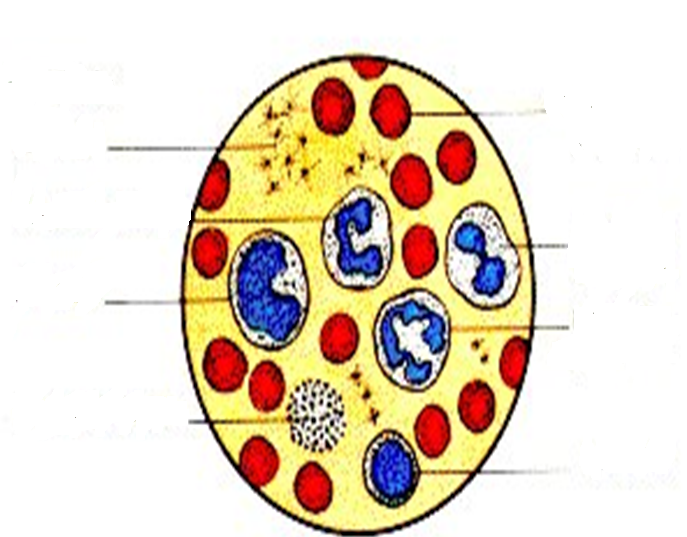 ERITROCITI
TROMBOCITI
NEVROFILCI
EOZINOFILCI
MONOCITI
NEVROFILCI
SEGMENTIRANI
BAZOFILCI
LIMFOCITI
1.  RDEČA KRVNA SLIKA 

Pri rdeči krvni sliki določamo:
število eritrocitov, 
vrednost hemoglobina in 
povprečni volumen eritrocitov (PVE). 

Kadar je vrednost :
       hemoglobina pod mejno vrednostjo, gre za ANEMIJO,
 
       eritrocitov preveč - ERITROCITOZA.

Mejne vrednosti hemoglobina za odraslega človeka so med 
120 in 180g/L, pri otrocih pa so vrednosti drugačne in se
 spreminjajo s starostjo..
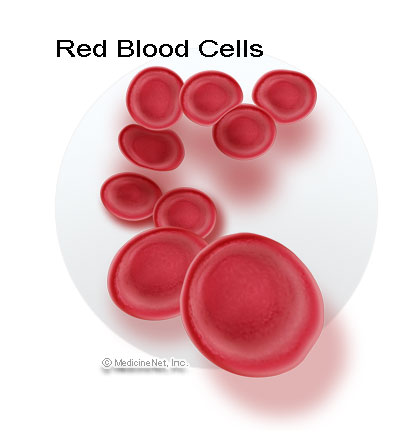 2. BELA KRBNA SLIKA
. Za levkocite  mejne vrednosti od 4−10 x 109/L. 
če jih je preveč, govorijo o LEVKOCITOZI, 
če jih je premalo, o LEVKOPENIJI.
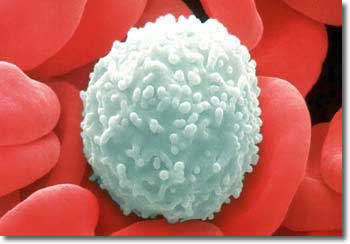 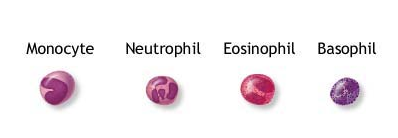 3. ŠTEVILO TRTOMBOCITOV
Ttrombociti skrbijo za strjevanja krvi.
     trombociti povišani  (več kot 340 x 109/L) –   
          TROMBOCITOZIA;
      trombociti znižani (manj kot 140 x 109/L ) -  
          TROMBOCITOPENIJIA .
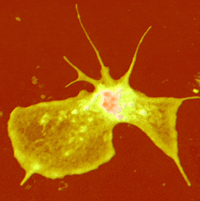 Najpogostejše  mejne  vrednosti  in  oznake  krvne  slike
LEVKOCITI:  L 
Povečano število kaže na okužbe z bakterijami, alergije, levkemije... 
Normalna vrednost je 4–10 (109/L).
ERITROCITI: E  
Zmanjšano vrednost imenujemo anemija—slabokrvnost.
4,5−6,3 X 1012/L za moške                 
4,2−5,4 x 1012/L za ženske

TROMBOCITI: T 
Spremembe normalnega števila se kažejo kot motnje v strjevanju krvi.
140−340x10/9/L
HEMOGLOBIN:  Hb
140−180 g/L za moške 
120−160 g/L za ženske 
Razdelitev anemij glede na koncentracijo Hb:
blaga Hb: več kot  100 g/L 
srednja Hb: 100–70 
huda Hb: manj kot 70 g/L

HEMATOKRIT : Ht
nam pokaže razmerje med volumnom krvnih celic in volumnom celotne krvi,
vrednost je odvisna predvsem od števila rdečih krvnih celic,
čim višje so vrednosti hematokrita, tem slabše teče kri,
 normalne vrednosti za:
       - moške so 40–54ml%, 
       - ženske pa 37–47ml%
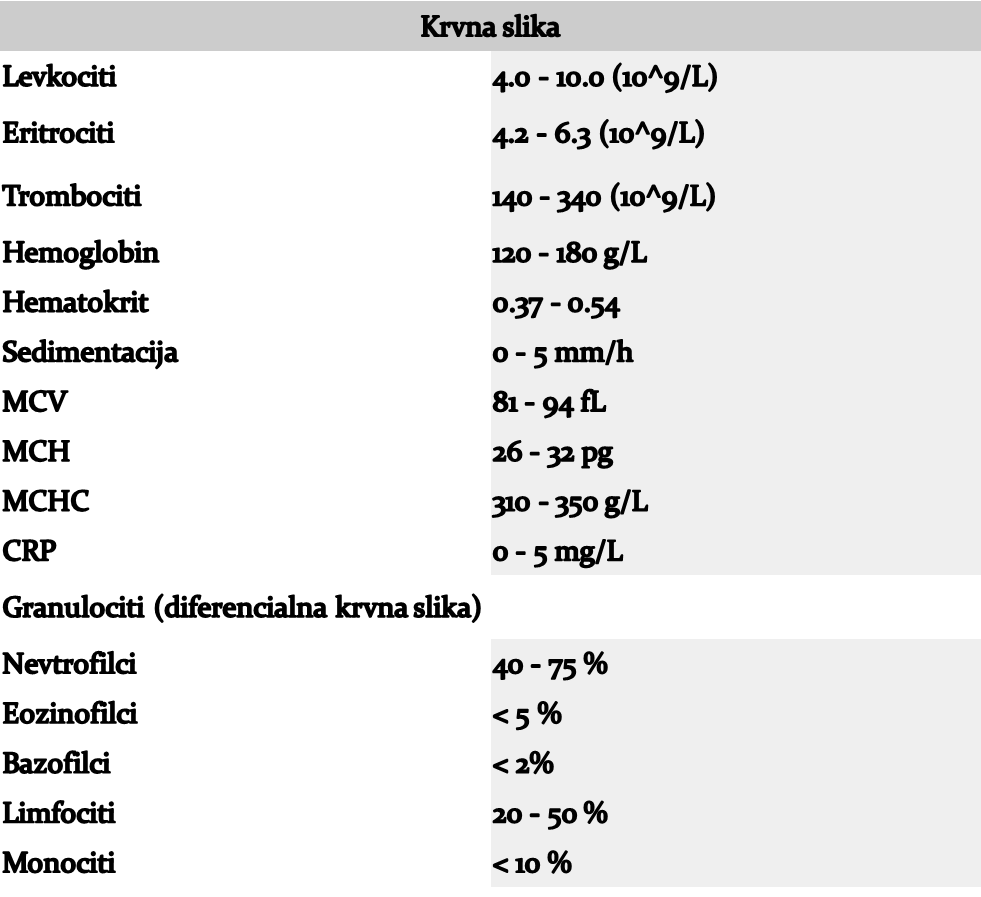 MCV -  povprečen volumen  eritrocitov –(Mean Corpuscular Volume), kjer govorimo o količini in koncentraciji hemoglobina v eritrocitu, pomembno za opredelitev anemije.
81−94 fl (femtolitrov)

MCH - povprečna  količina  hemoglobina  v  eritrocitih (Mean Corpuscular Haemoglobin) opredeljuje povprečno količino hemoglobina v eritrocitih oz. polnjenost eritrocitov s hemoglobinom in ga določamo z namenom klasifikacije anemij.
26 - 32 pg (pikogramih)

MCHC - povprečna  koncentracija  hemoglobina  v  eritrocitih (Mean (Corpuscular Haemoglobin Concentration) opredeljuje povprečno koncentracijo hemoglobina v volumski enoti eritrocitov in ga določamo z namenom primerjave velikosti eritrocitov in vsebnosti hemoglobina.
310 - 350 g/L
CRP - C reaktivni protein.
CRP je protein akutne faze, ki je pri zdravih osebah prisoten v zelo nizkih koncentracijah.
 Koncentracija CRP se opazno poviša pri:
 poškodbah tkiva zaradi bakterijske infekcije,
po operacijah.
 Povišane vrednosti zasledimo že v 6-12 urah po začetku vnetnega procesa, vrh pa doseže veliko prej kot drugi pokazatelji vnetja. 
Pri virusnih okužbah praviloma ni povišanja CRP, zato lahko hitro in zanesljivo razlikujemo med bakterijskimi in virusnimi infekcijami.

DKS - diferencialno krvno sliko –izvajamo z namenom diagnostike v primeru znižane oziroma zvišane številčne koncentracije levkocitov, infekcije, zastrupitve, itd.
SR -HSE -hitrost sedimentacije eritrocitov je nespecifična preiskava, ki nam poda informacijo o spremembi sestave krvne plazme in tudi o lastnostih eritrocitov.
        -  Za moške pod 50 letom starosti so referenčne vrednosti 0 - 15 mm/h, za ženske 0 - 20 mm/h.
        -  Za moške nad 50 letom starosti so referenčne vrednosti 0 - 20 mm/h, za ženske 0 - 28 mm/h.

PČ - merjenje protrombinskega časa Danes je PČ presejalna preiskava za oceno pridobljenih in prirojenih motenj aktivnosti protrombina, faktorjev V, VII, X in fibrinogena.
  Merimo čas, ki je potreben za nastanek strdka.
Sem še spadajo: 
aPTČ- aktivni parcialni tromboplastinski čas,
INR- mednarodno normalizirano razmerje